CS1201: Programming Language 2
C++(Course Introduction)

Level 2
Nouf Aljaffan
1st  Term 2012-2013
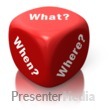 Nouf Aljaffan (C) 2012 - CSC 1201 Course at KSU
CS1201: General Information
Lecturer:
Nouf Aljaffan. 
Office place: Room 24, 2nd floor, B building
		
Best way to reach me: 
E-mail 	naljaffan@ksu.edu.sa
Office Hours: Check my schedule on my web site

Website : 
faculty.ksu.edu.sa/aljaffan/
Resources
Other alternatives
Hand-outs and lecture notes.

Text book : C++ How to Program, by H. M. Deitel & P. J. Deitel, Fifth Edition

Ebook:
http://tvn-moscow.ru/download/books/cpp/H.Schildt.Cpp.The.Complete.Reference.4th.Edition.ENG.pdf
TextBook: C++ from the ground up by Herbert Schildt.. . 4th Ed
Nouf Aljaffan (C) 2012 - CSC 1201 Course at KSU
Resources
We recommend the following book:
Object-Oriented Programming in C++, Third Edition by Robert Lafore published by SAMS, 1999. 
Thinking in C++ 2nd Edition by Bruce Eckel published by Prentice Hall and will be available in 2000, but is available now on-line.  This book is oriented to large scale systems development and teaches object concepts right from the beginning. 

 Course Web page is available on the blackboard.   
lms.ksu.edu.sa/
Updated regularly as we go.

 News/information regarding the course will be posted on the My WebSite.
Warning
This class is relatively a lot of work.
E.g. Required revision from 1101 CSC, lot of practice and ... Lot of patience.

But it worth it.
Warning- Attendance
Attendance is very important, if you miss class more than 25% you are not allowed to enter the final exam.

If you absent for medication or other mitigating reason, you must provide documentary evidence within 24 Hours  to justify your absence. 

Late attendance is not considered. You may attend but you’re considered absent.

What is covered in class is what will be on quizzes and exams. I do not loan my notes to anyone, nor repeat lectures outside of class.
Warning- Absence from examinations
Mid terms and quizzes attendance is very important. You can not be excused unless the instructor accepts your formal medical report.
you must provide documentary evidence within 72 Hours  after the exam period to justify your absence. 
If your absent does not meet the stated criteria, you will be given a zero for the exam. 
Otherwise, your absence will be deemed to be with good cause and you will be automatically re-entered to sit the missed examination at the end of the semester.
Warning- lab and tutorial work
Lab and tutorial work requires your attendance. It is not a group work therefore you must study before the class time to be able to finish the required assignments or tutorial. 
It is good to use that time to work on your lab assignment since it is available.
Warning- lab work and assignment
You are allowed one late lab without penalty. 

Notify Your Lab Tutor before the lab deadline that you plan to take your late lab. You will have one week from the due date to complete the lab. 

After your first late lab all subsequent late labs will receive a grade of zero, with no exceptions.
Warning- lab work and assignment
I will not look kindly upon excuses that the computers in the labs crashed a couple hours before the deadline. 
If you plan your time wisely you will have your lab mostly complete a day before the lab is due.
Warning- Cheating
It is permissible to talk to other students about your strategy for solving the problems assigned in labs. However, any code and any written material you submit must be written exclusively by you or provided by your teacher. 

Note that the word "exclusively" means that you may not use code written by anyone else, including but not limited to former or current students, or various sources off the internet. Failure to follow this guideline is considered cheating. 

It is not permissible to give code or written material that solves or partially solves a lab assignment to another student. Doing so is considered cheating. 

Cheating will be dealt with harshly. At best you will receive a 0. At worst you will be referred to the office of student affairs for academic misconduct.
Warning
ACCOMMODATIONS: Please see me if you need special accommodation in order to fully participate in class, such as a note-taker if you are visually or physically disabled, or special test arrangements if you are learning disabled or have extreme test anxiety.
 
PROBLEMS: If you have questions or problems about the course, my presentation of the material, or your grades, please see me. Usually, a short discussion can resolve any problems.
 
CLASSROOM COURTESY: Our classroom is acoustically “live”. Even whispering in the back row carries to the front of the room, which bothers everyone. Class time is not for private conversations (this includes during visual presentations).

TURN OFF YOUR CELL PHONE AND ALL OTHER ELECTRONIC EQUIPMENT AND PUT THEM AWAY BEFORE CLASS STARTS!! NO CELL PHONES OR OTHER EQUIPMENT ON THE DESK DURING TESTS, NO TEXTING DURING CLASS.
CS1201: Syllabus
Notes: Quizzes at the end of each lecture
Course Assessment
GRADING
Mid1			15%
Mid2			15%
Lab Work			20%
Q and Participation	10% 
Final Exam		40%
______________________
			        100%
There will be a total of 100 points, distributed over weekly quizzes and responses, book review, tests and assignments. For the course grade, 
“A”= 90 points or more, 
“B” = 80-89, 
“C” = 70-79, 
“D” = 60-69, 
“F” = 59 and below.
Assessment
Nouf Aljaffan (C) 2012 - CSC 1201 Course at KSU
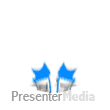 Nouf Aljaffan (C) 2012 - CSC 1201 Course at KSU